Multipla skleroza i sistemski vaskulitisi: komorbiditet i diferencijalna dijagnoza
Evica Dinčić
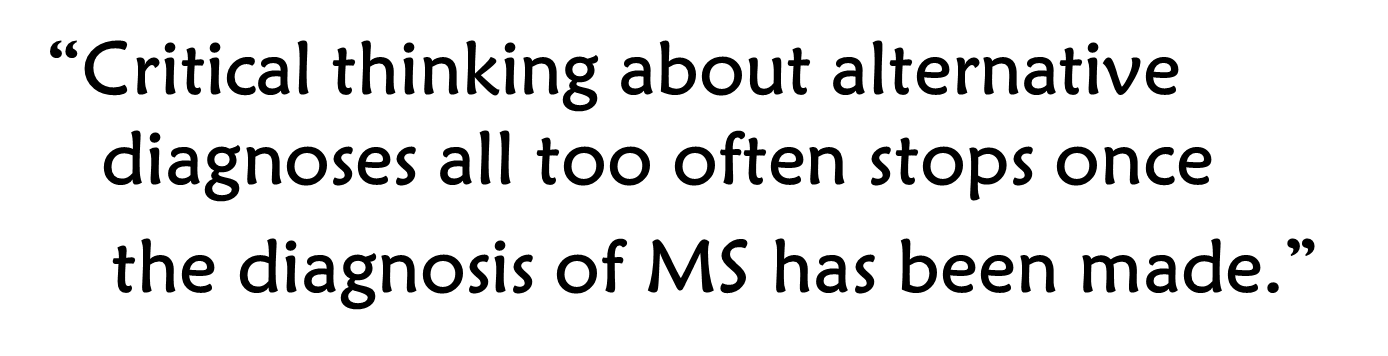 Rudick RA, Schiffer RB, Schwetz KM, Herndon RM.Multiple sclerosis: the problem of incorrect diagnosis. ArchNeurol 1986;43:578 –583
„An ethical mandate for physicians to make an accurate diagnosis whenever possible and to communicate the diagnosis and its implications to  patients as clearly as possible“
Multiple sclerosis or multiple possibilitiesThe continuing problem of misdiagnosisRichard A. Rudick, MD Aaron E. Miller, MDNeurology 78 June 12, 2012
Koje od sistemskih autoimunih oboljenja mogu imitirati MS?
Sistemski eritemski lčupus sa zahvatanjem CNSa (neurolupus)
Primarni antifosfolipidni sindrom
Primarni Sjgörenov sindrom 
Behcetova bolest (neurobehcet)
Sistemska sarkoidoza sa zahvatanjem CNSa (neurosarkoidoza)
Wegenerova granulomatoza
Polyartheristis nodosa
Sneddonov sindrom
Coganov sindrom
Susacov sindrom ...
Zašto sistemska autoimuna oboljenja u dif.dg. mapi MS?
Češće oboljevanje osoba ženskog pola, kod određenih SAO
Zahvatanje struktura CNSa-često kao inicijalna prezentacija bolesti
Čest relapsno remitentan tok bolesti
Diseminacija bolesti u vremenu i prostoru
U kliničkoj prezentaciji se mogu naći simptomi tipični za MS 
Autoantitela mogu biti pozitivna i kod obolelih od MS
Radiološka slika lezija u mozgu i kičmenoj moždini, delom podudarna
Pozitivan terapijski odgovor na primenu kortiokosteroida

Autoimuna priroda bolesti (autoantitela reaguju i sa antigenima mijelina, oligodendrocita, astrocita)
Dodirne tačke u etiopatogenetskom procesu
Različitosti u terapijskom pristupu su imperativ  preciznog definisanja dijagnoze
„fetal origin 
of adult disease hypothesis“
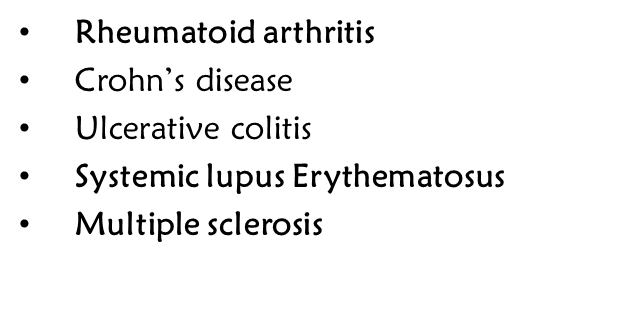 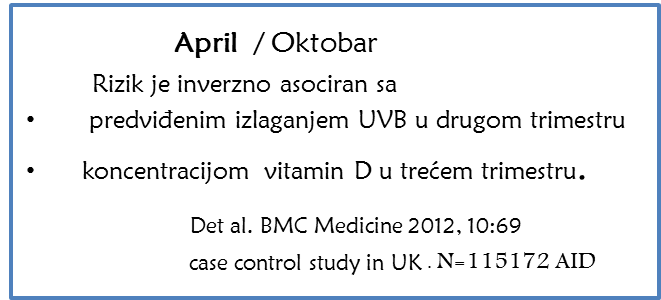 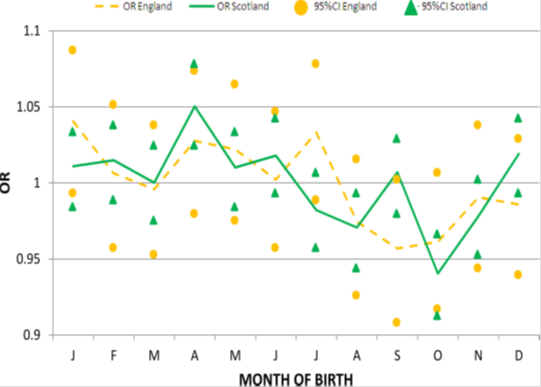 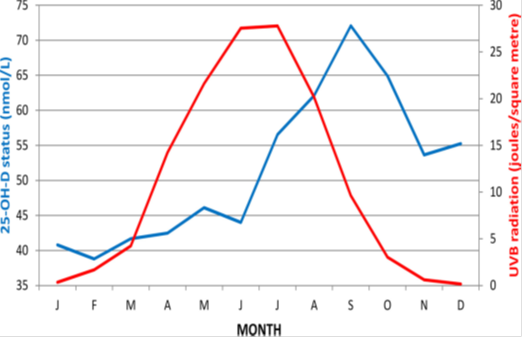 Povezanost  nivoa vitamina D i polimorfizama 
za VDR  sa autoimunim oboljenjima
       Nancy Agmon-Levin  et al.   Clinic Rev Allerg Immunol 2012
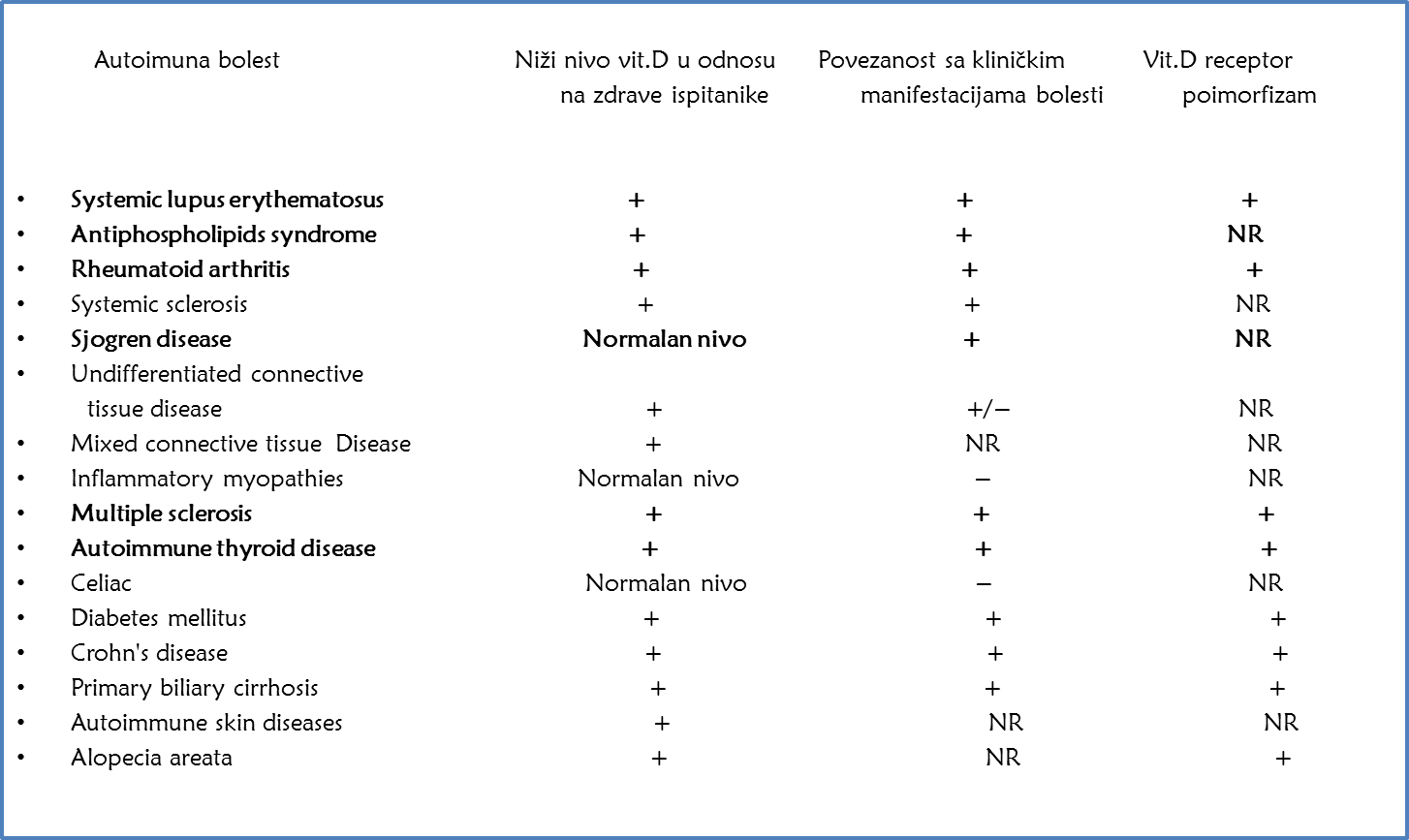 Komorbiditet,  MS i...
Odlaže postavljanje tačne dijagnoze
    povećana onesposobljenost 
    povećan broj lezija na MR pregledu
    odlaženo započinjanje terapije
Povećava smrtnost obolelih od MS  

  Najčešći komorbiditet: depresija, anksioznost, hipertenzija,  
                                     hiperholesterolemija,  hronična bolest pluća. 
   Učestalost komorbiditeta raste sa godinama života obolelih od MS 
                                     Ruth AM et al, Multiple Sclerosis Journal 2015
                                                                                  Marrie RA et al, Neurology 2015
Komorbiditet, MS i sistemska autoimuna oboljenja
Cilj Istraživanja: 
Definisati moguće zajedničke genetske osnove, odnosno  faktore  rizika iz okruženja

Uvid u učestalost komorbiditeta, obzirom na  terapiju  MS  lekovima koji  povećavaju rizik od nastanka autoimunih oboljenja (tiroidna bolest, idiopatska trombicitopenija)
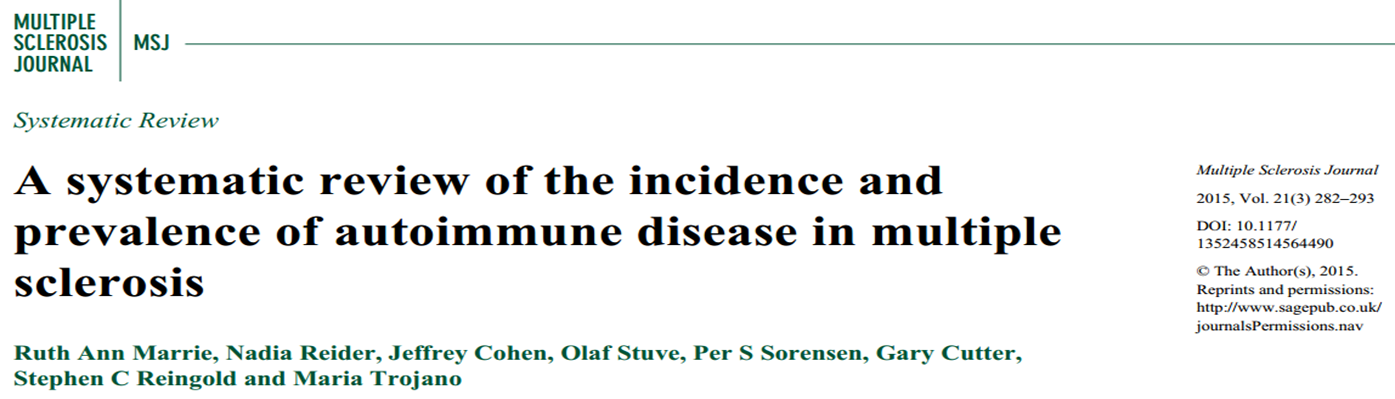 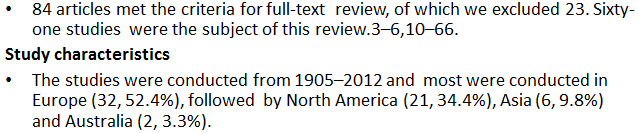 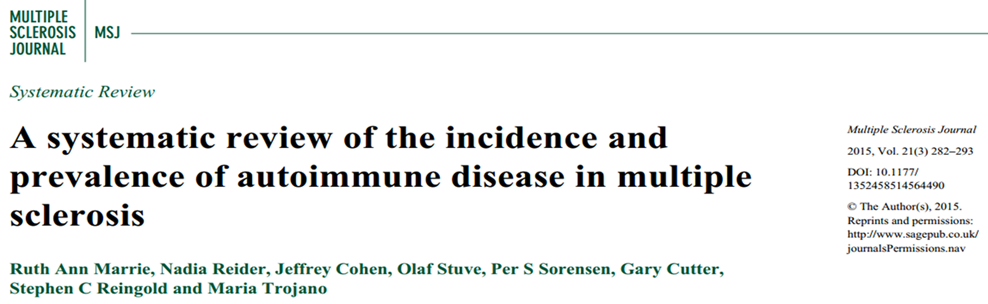 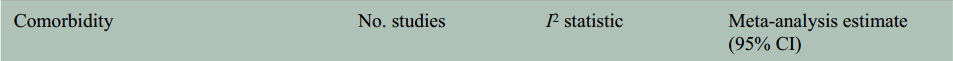 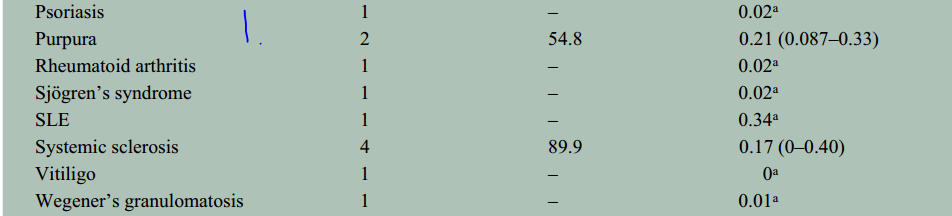 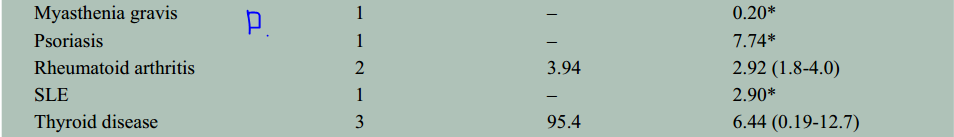 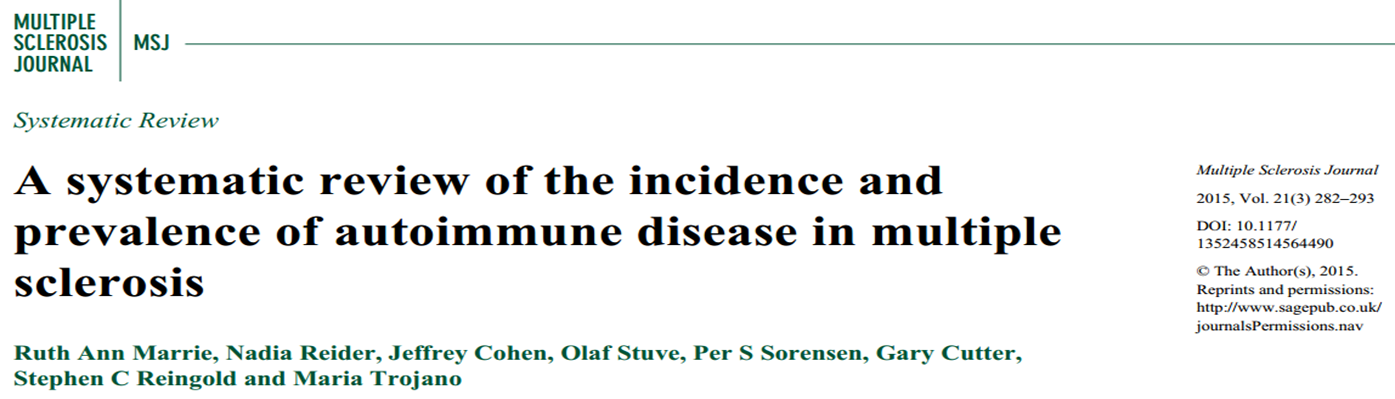 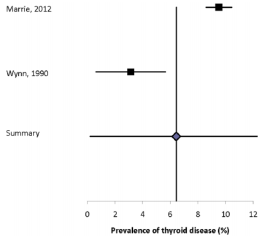 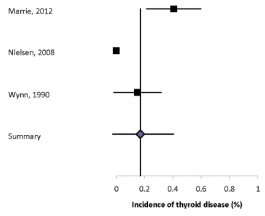 Komorbiditet, MS i sistemska autoimuna oboljenja
Rezultat: 
Većina autoimunih bolesti prisutna je kod manje od 5% obolelih od MS
Najčešći komorbiditet je psorijaza i tiroidna bolest, preko 5%.
                                                    Ruth AM et al. Multiple Sclerosis Journal 2015.

Rizik za pojavu bolesti kod rodjaka prvog stepena srodstva  obolelog 
    od MS/ komorbiditet, postoji iskljucivo za tiroidnu bolest. 
                                                                Dobson R, Giovannoni G. J Neurol 2013.

Nedostaje: 
Validna  procena incidencije i prevalencije komorbiditeta MS i sistemskih autoimunih bolesti
Podatak o vremenskom trendu rizika za nastanak autoimune bolesti 
Procena značaja rastućeg rizika povezanog sa novim terapijama u  nastanku  AIB.
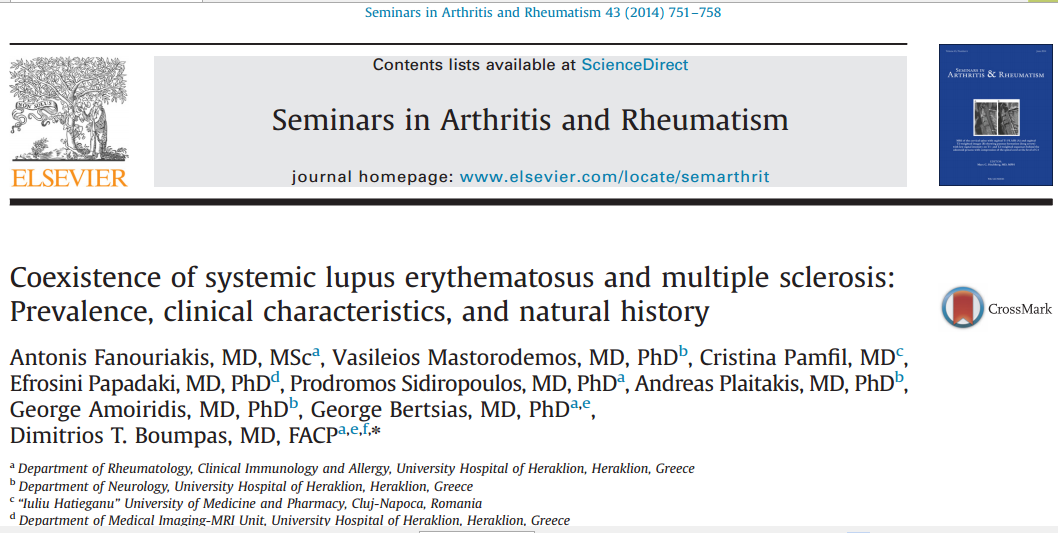 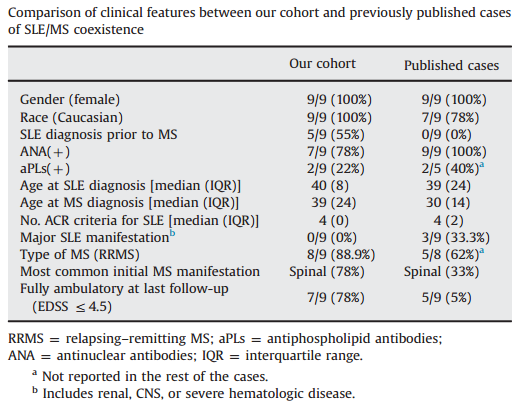 18 slučajeva komorbiditeta: 

Pol :isključivo žene 
Prva bolest : češće  MS 
Inicijalna MS simptomatologija : spinalna 
Distanca do dg druge boesti : 4-5 godina
 (i 20 godina u jednom slučaju od RRMS do SLE)
Fenotip SLE: značajno češće prezentovana kao laka 
forma bolesti  (kutana ili muskuloskeletna forma)
Fenotip MS: pretežno  lakša forma RR tipa
Stopa relapsa:  4-5 po pacijentu
Autoantitela sistemska autoimuna oboljenja i MS
ANA, anti-SSA(antiRo),  anti-SSB(anti-La), aPL(aCL, LA, beta2GP1) ...


Pitanje značaja prisustva  detekcije autoantitela 
u dijagnostičkom postopku kod pacijenata sa mogucom ili dijagnozom verovatne MS
kod definitivne MS bez podataka o pridruženom sistemskom autoimunom oboljenju


Raspolažemo ograničenim i kontraverznim podacima o prevalenciji i kliničkom značaju dokazanog prisustva autoantitela u toku i nakon dijagnoze MS, kod osoba koje ne pokazuju kliničke znake sistemske autoimune bolesti.
Autoantitela sistemska autoimuna oboljenja i MS
Komorbiditet MS/SAB:  0–4.8% kod ANA positivni (+) 
                                      : 0–16.6% kod antiSSA/SSB poyitivni (+) 
                                       (De Seze JNeurology 2001 , Adamec I.  et al. J Neurol Sci2012)

Učestalost  autoantitela kod obolelih od MS                                                  (ANA,anti SSA,SSB se javljaju češće kod MS obolelih nego kod zdravih): 

ANA u rasponu od 3.6–63.5%. 
anti-SSA u rasponu od  0–13.3% i anti-SSB 0–1.7%,                                           
aCL u rasponu od 6-16% (spektar aPL po većem broju
 radova se ne javljaju češće kod MS u odnosu na zdrave)
                                   Sastre-Garriga JJ et al. Ann Neurol 2001 
                           Heinzlef O, J Neurol Neurosurg Psychiatry 2002
                                            Garg N et al J Neuroimmunol 2007
                                       M Scmyrka-Kaczmarek et al Lupus 2012
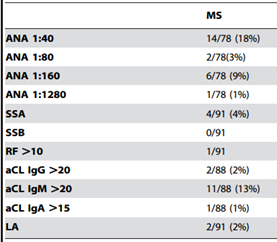 AJ Solomon et al  PLOSone 2013
Autoantitela i  MS
ANA  češće prisutna kod CIS, povezana sa nižim EDSS
                         da li ostavruju patogene efekat na tok MS?
                         da li kod ponavlajno ANA+ u visokom titru proveriti  dijagnozu MS?   
aPL  češće su prisutna kod  starijih , kod dužeg trajanja MS ,kod većeg EDSS                                                                       
Prisutvo aPL povezano je sa MRI parametrima težine  MS uključujući i 
      veći volumenom T2 lezija. 
                                                                      M Scmyrka-Kaczmarek et al Lupus 2012
                                                                                     Garg N et al J Neuroimmunol 2007
                                                                                                 Stosic M et al J Neurol 2010
Prisustvo antitela kod MS nije jasno povezano sa:
       klinickom simptomatologijom korespodentnih sistemskih autoimunih bolesti
       kliničkim karakteristikama MS (klinički tok i aktivnost bolesti) 
       primenom terapije koja modifikuje prirodni tok MS
                                                                           Sastre-Garriga JJ et al Ann Neurol 2001 
                                                                                       M Scmyrka-Kaczmarek et al Lupus 2012
                                                                                           AJ Solomon et al  PLOSone 2013
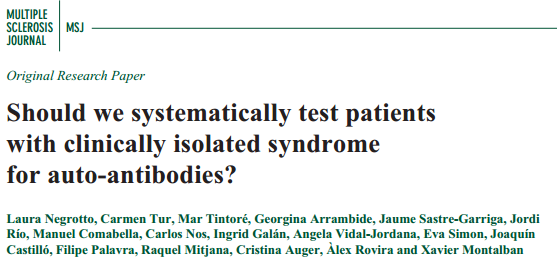 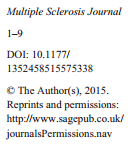 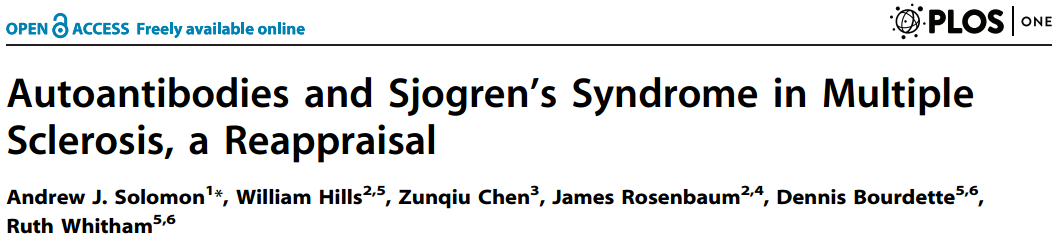 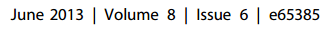 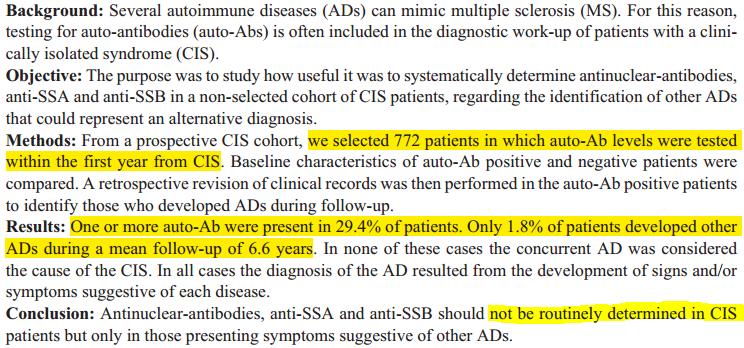 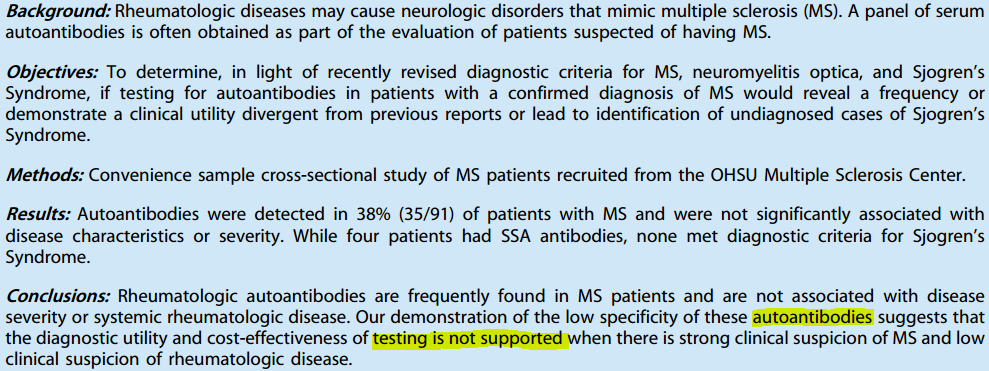 Ukoliko postoje tipični znaci MS i ne postoje klinički simptomi sistemsko autoimunog oboljenja,  obzirom na nisku specifičnost autoantitela, ne preporučuje se njihovo rutinsko određivanje.
Zašto sistemska autoimuna oboljenja u dif.dg. mapi MS?
Češće oboljevanje osoba ženskog pola, kod pojedinih SAO.
  Zahvatanje struktura CNSa-često kao inicijalna prezentacija bolesti
  U kliničkoj prezentaciji se mogu naći simptomi tipični za MS (i kao prvi
       simptom bolesti, pre pojave simptoma tipičnih za sistemsku bolest)
  Često relapsno remitentan tok bolesti
  Diseminacija bolesti u vremenu i prostoru
  Autoantitela mogu biti pozitivna i kod obolelih od MS
  Radiološka slika lezija u mozgu i kičmenoj moždini, delom podudarna
  Pozitivan terapijski odgovor na primenu kortiokosteroida
   
      Sistemska autoimuna oboljenja mogu da oponašaju MS!
SEL / Neurolupus
SEL / Neurolupus
Korisna pitanja 
     Da li Vam je ikada ...
postavljena dijagnoza artritisa?
postavljena dijagnoza SLE ili  lupusu slične bolesti?
      Da li ste ikada imali...
hronični bol u zglobu duže od 6 nedelja?
otok zgloba duže od 6 nedelja?
raš po koži nakon izlaganja suncu?
ekcesivno opadanje kose /alopeciju?
ponavljane afte u nosu ili ustima?
Iskustvo groznice ili subefrilne temperature?
Bolest bubrega ili proteinmuriju?
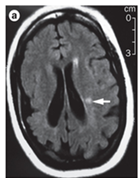 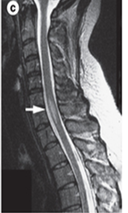 H Jeltsch-David,S Miler, NR Neurology 2014
Antifosfolipidni sindromprimarni/sekundarni
Antifosfolipidni sindromprimarni/sekundarni
Korisna pitanja
        Da li Vam je ikada...
1.     Postavljena dijagnoza antifosfolipidnog sindroma? 
       Da li ste ikada imali...
Moždani udar ili TIA? Koliko ste imali godina?
Infarkt srca? Koliko ste imali godina?
Arterijsku trombozu?
Vensku tronbozu(duboku vensku)?
Poteškoća da zatrudnite? Spontane pobačaje?
Izgubljenu trudnoću? Da li je uzrok poznat?
Problem da iznesete trudnoću do termina?
Prevremeni porođaj?
Preeklampsiju ili eklampsiju
Trudnoću sa nedovoljnim razvojem ploda?
Primarni Sjögrenov sindrom
Primarni Sjögrenov sindrom
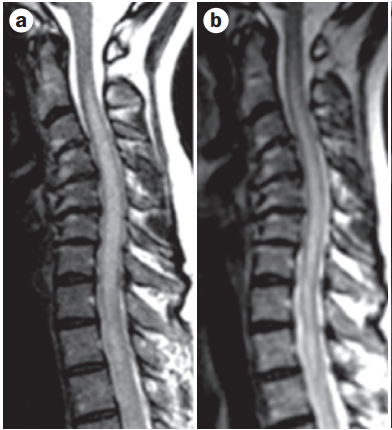 Korisna pitanja. Da li ...
Vam je iakada postavljena dijagnoza 
       Sjögrenovog sindroma ili „Sicca“ sindroma?
ste osećali suvoću očiju i ponavlajne 
       senzacije peska u očima,duže od 3 meseca?
koristite veštačke suze?
imate osećaj suvoće ustiju, duže od 3 meseca?
imate teškoće sa gutanjem suve hrane?
Inicijalno               nakon 3 dana
Corinna Trebst et al Neurology 2011
Sarkoidoza
NeurosarkoidozaRadiološka slika
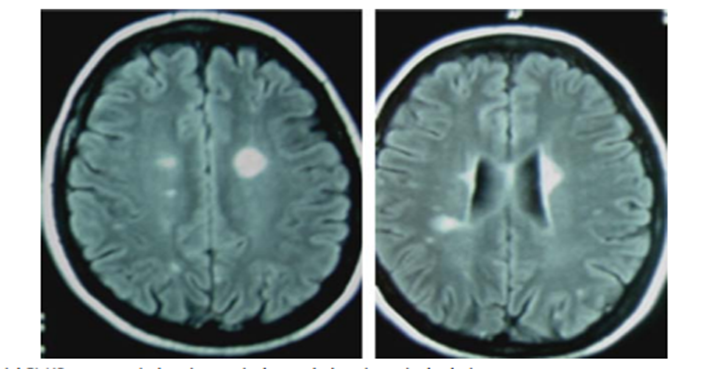 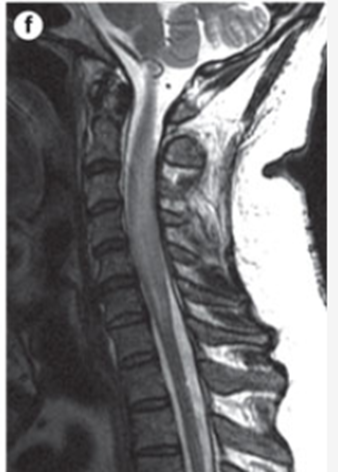 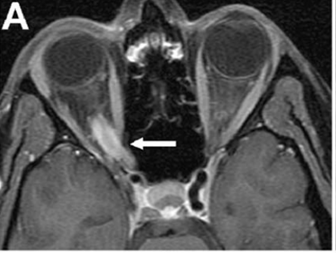 FLAIR sekvenca
Tipične periventrikularne promene

TF. Scott et al The Neurologist2010
Intenzivno vezivanje kontrsta
 u predelu optičkog nerva
Sagitalna T2 sekvenca
           LETM
Behcetova bolest
Neuro-Behcetradiološka slikaSang-Kook Lee et al J Korean Neurosurg Soc 2011
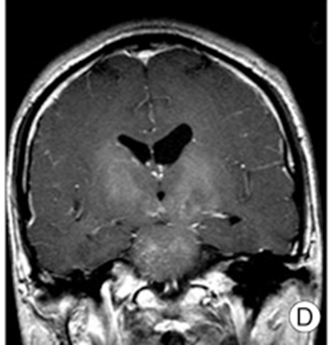 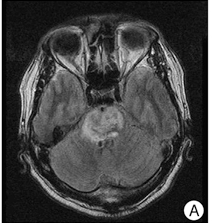 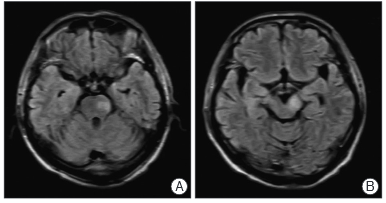 FLAIR sekvence 
celo stablo, cerebelarni pedunkuli, bela masa periventrikularno, edem sa kompresijom 
    3  DANA NAKON  INICIJALNIH TEGOBA
T1 sekvenca              T2 sekvenca
visok intenzitet signala u ponsu Ievo 
 i levom cerebralnom pedunkulu 
      INICIJALNE TEGOBE (IT)
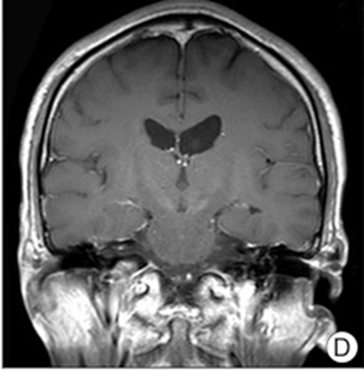 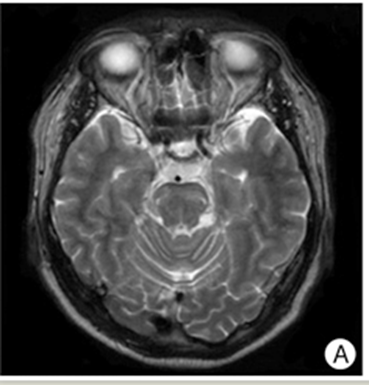 T1  i  FLAIR sekvenca
Diskretna promena u  moždanom stablu bilateralno
MESEC DANA NAKON INICIJALNIH TEGOBA
Prvo kliničko ispoljavanje SAO
Simptom karakterističan (uobičajen) za MS 

        1. optički neuritis
        2. transverzalni mijelitis
 Bez simptoma i znakova koji ukazuju na moguće SAO


Sa saznanjem o niskoj specifičnosti MR, VEP, OKT IgG... utvrditi 
 da li su ispoljeni karakteristični simptomi i tipične preznetacije za MS ?
Optički neuritis / optička neuropatija reaktivna na kortikosteroide
Često pogoršanje nakon ukidanja kortikosteroida
Modifiovano prema E Vos et al 2011.
Optički neuritis / optička neuropatija reaktivna na kortikosteroide
Paraklinički test od pomoći

 VEP (klasični i multifokalni)
razlikuje bolesti retine i optičku neuropatiju
u akutnoj fazi ne pravi etiološku 
      razliku optičke neuropatije
Definiše subkliničku optičku neuropatiju

 OCT (RNFL-debljina) 
Kod zdravog oka atrofija RNFL u temporalnom 
kvadrantu značajno je veća u MS u odnosu na NMOspektar  
                                           Olivier Outteryck et al. Multiple Sclerosis Journal 2015.
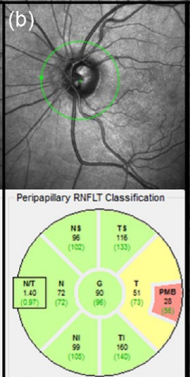 OCT-RFNL  zdravog LO
                kod MS
Transverzalni mijelitis/ longitudinalni ekstenzioni TM
Transverzalni mijelitis/ longitudinalni ekstenzioni TM
Paraklinički test od pomoći 

  Autoantitela : 
       aPL češće pozitivna kod TM u okviru primarnog/sekundarnog APS 
   
  Likvor: 
     hipoglikorahija kod TM u SLE

 MR kičmene moždine  ( ukoliko mislimo na SLE i dobijemo uredan  prvi nalaz , ponoviti MR za 2 do 7 dana)
                                        C. Magro Checa et al.  Best Practice & Research Clinical Rheumatology 27 (2013)
MR mozga i kičmene moždineda li razlikuje MS od SAO?
Modifikovano prema J Drulović et al 2003
MR mozga i kičmene moždineda li razlikuje MS od SAO?
Može postojati apsolutno preklapanje u radiološkoj slici MS i SAO
 Nema specifičnog radiološkog pokazatelja 
    u dijagnozi MS/SAO

 MR je kao i drugi paraklinički pokazatelji samo deo u diferencijalno-dijagnostičkoj slagalici
IFNbeta u SAO
Patogenetski proces koji pravi razliku SLE (NMO) prema MS: 
      IFN tipa l  je povišene aktivnosti u serumu, a geni indukovani IFN beta 
      su u polimorfonuklearima perfirne krvi  oboleih od SLE (i NMO) 
      pojačano regulisani                                       Bennett L et al J Exp Med 2003


      Lupus sindrom indukovan primenom IFN-β (lečenje MS)   
    Lupus indukovan primenom IFN-β (lečenje MS) 
     IFN-β pogoršava tok NMO
     IFN-α i IFN-β  indukovana sarkoidoza/ lečenje hepatitisa C i MS
                                                                         Bonaci-Nikolic et al Lupus 2009
                                                                                                         Palace J et al, Arch Neurol 2010 
                                                                                                               Crispin JC et al, Lupus 2005
                                                                     MA  Sahraian et al, Journal of Medical Case Reports2014
Umesto zaključka
Anamnestički: postoje li simptomi ili znaci sistemskog oboljenja
 
Klinički: uočiti različitost u kliničkoj prezentaciji u odnosu na tipičnu MS

Paraklinički testovi: ni jedan nije apsolutno specifičan

Diferencijalna dijagnoza je proces i način mišljenja, traje i nakon postavljanja dijagnoze oboljenja za koje ne postoji specificni dijagnostički markera.